Idea Generation Techniques
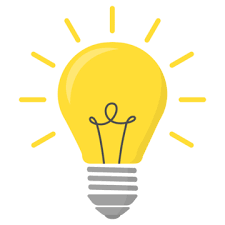 Forced Relationship
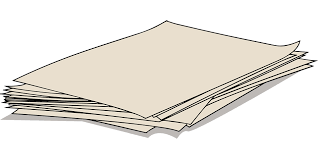 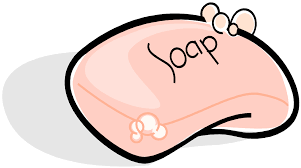 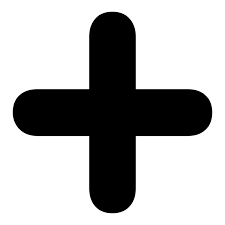 Illustration of “Forced Relationship” technique
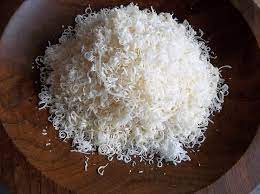 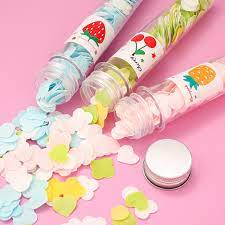 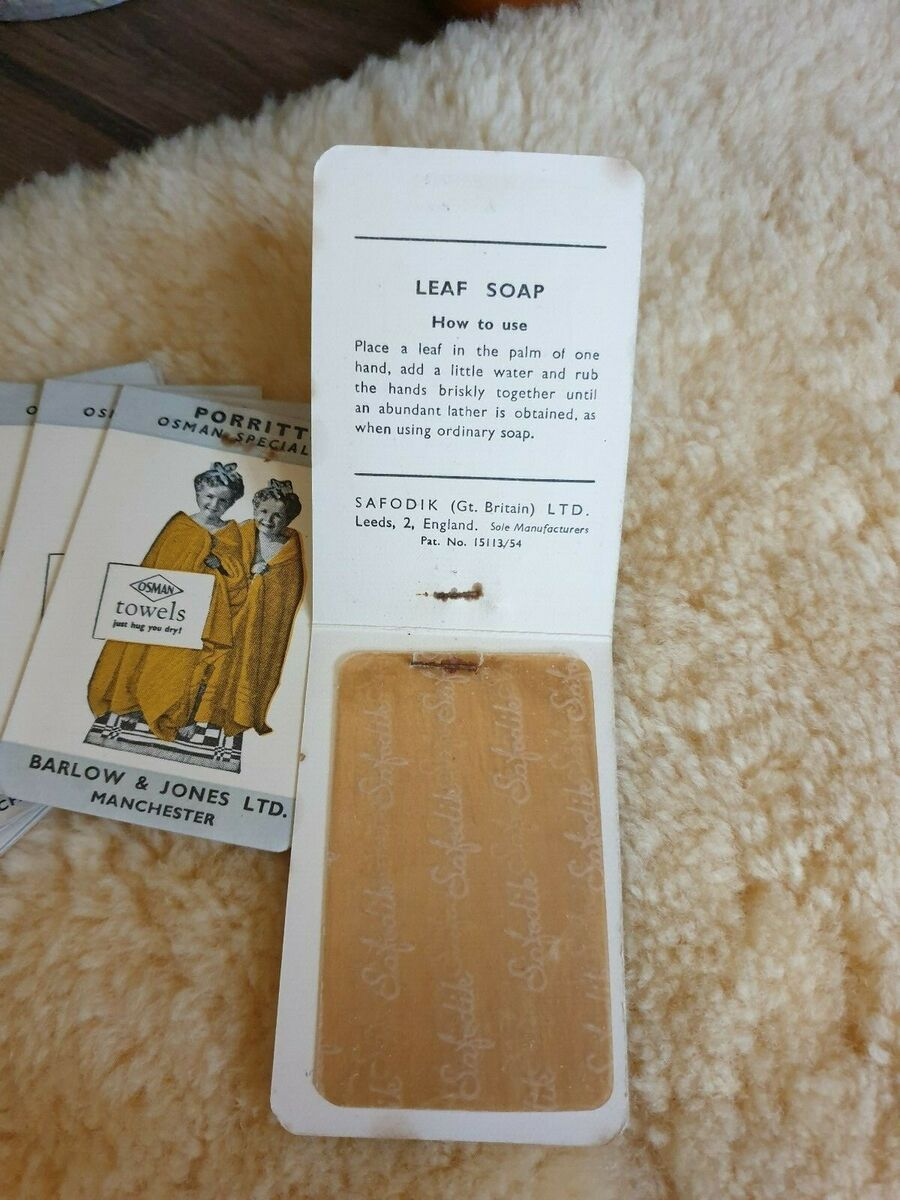 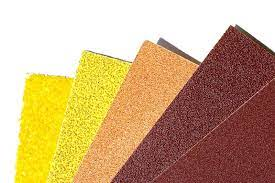 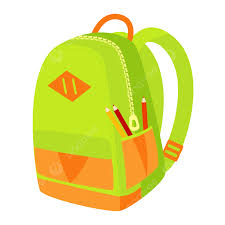 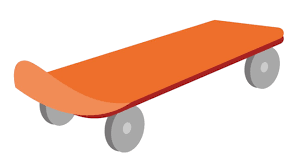 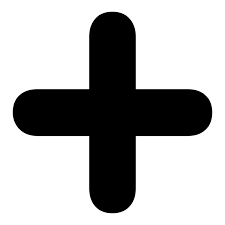 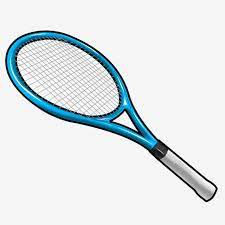 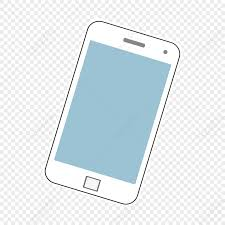 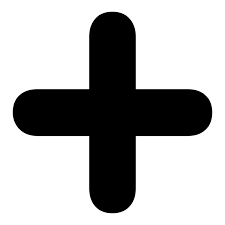 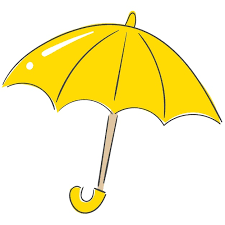 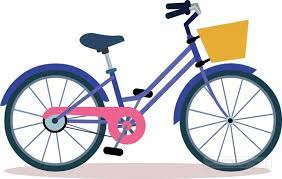 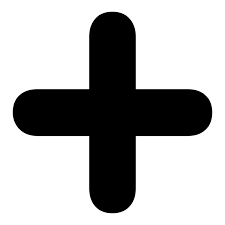 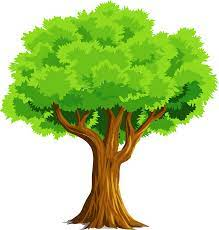 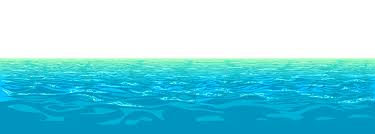 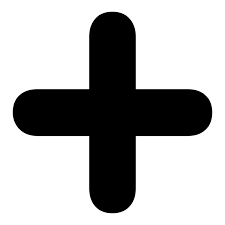 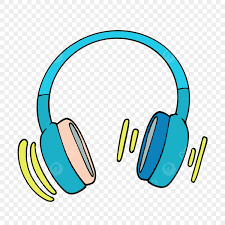 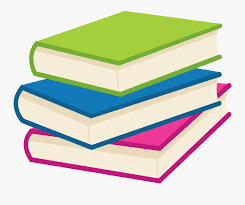 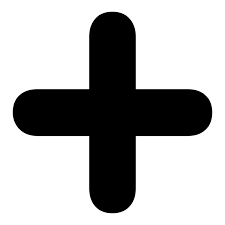 Thank You!